Nonmetals
Nonmetals in Periodic Table
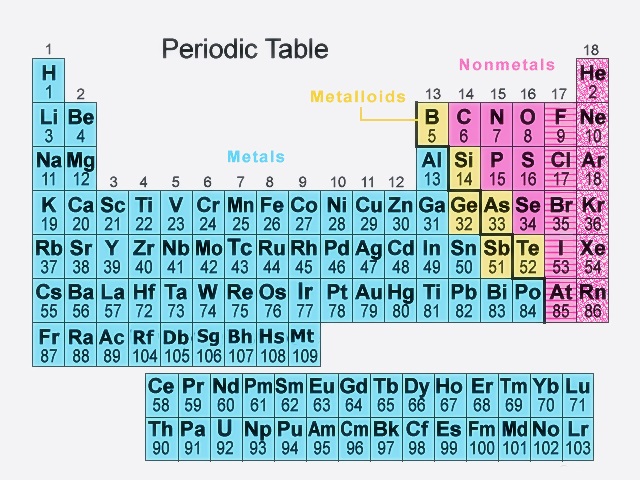 Examples of NONMETALS
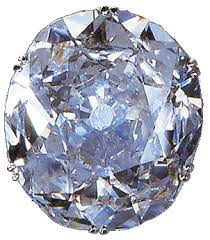 Non metals may be solids, liquids or gases.
Examples:  
  Solids – Carbon, Sulfur, Phosphorus
  Liquid – Bromine
  Gases – Oxygen, Hydrogen, Nitrogen
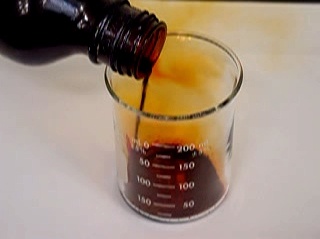 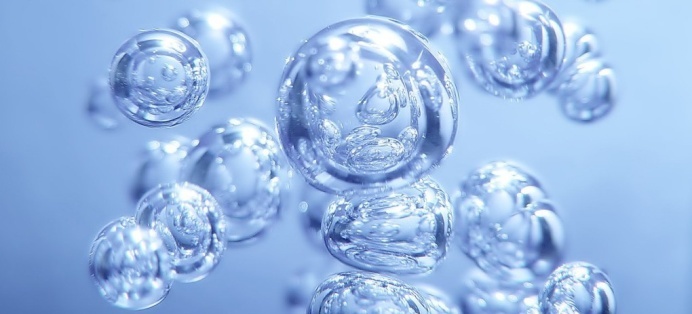 Physical Properties of NONMETALS
Nonmetals have a dull  luster.
 
(They are not shiny!)
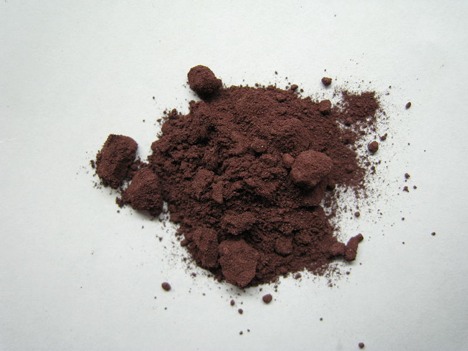 Example: Phosphorus
Physical Properties of NONMETALS
Nonmetals are insulators. 
They do not conduct electricity or heatwell.
The atoms in nonmetals do not have loose electrons. Therefore, when electricity, or something hot touches a non-metal, the energy does not move quickly through the material.

What would you rather stir a hot pot with—a wooden spoon or a metal spoon?
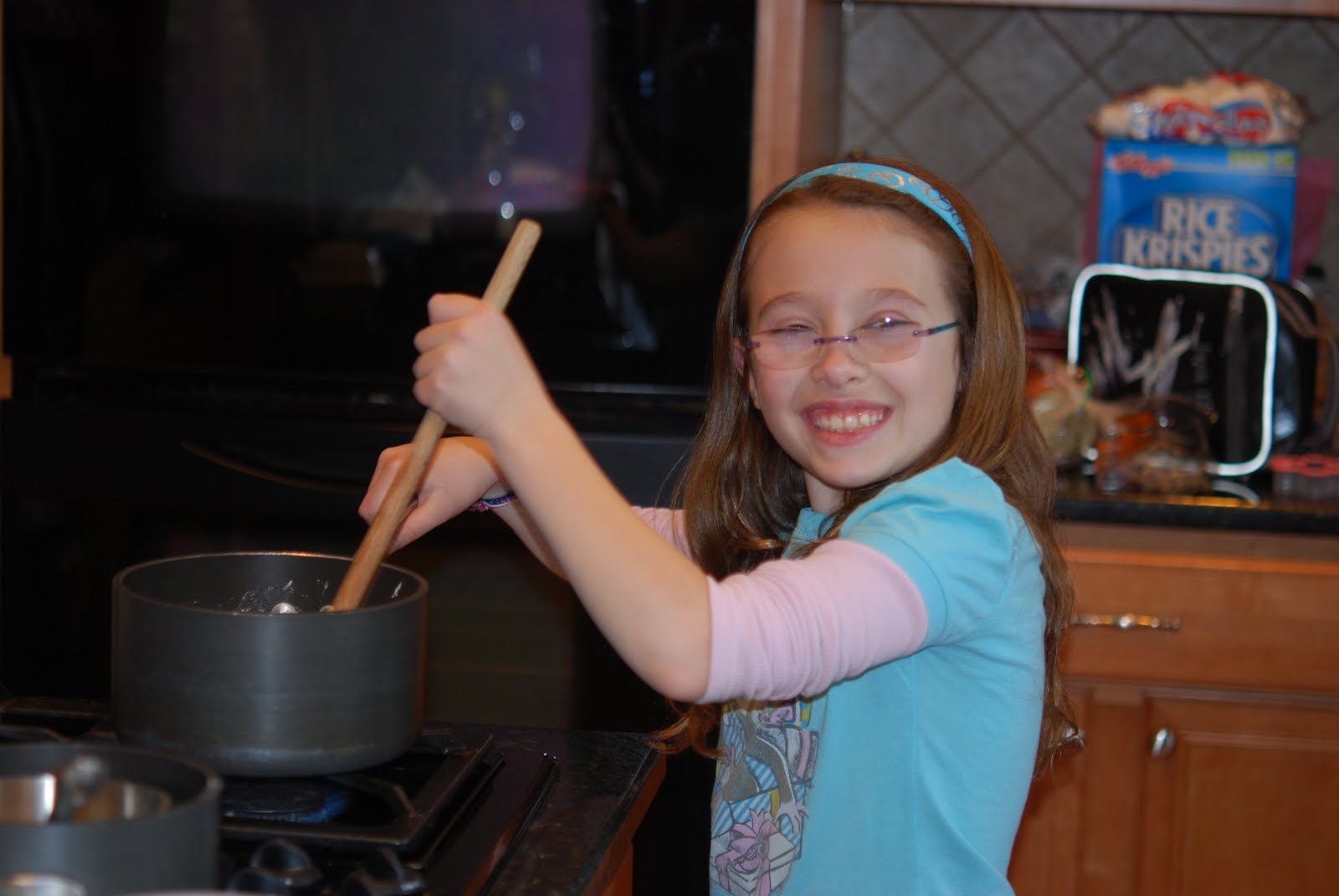 Physical Properties of NONMETALS
Nonmetals are soft (except for diamonds and brittle.
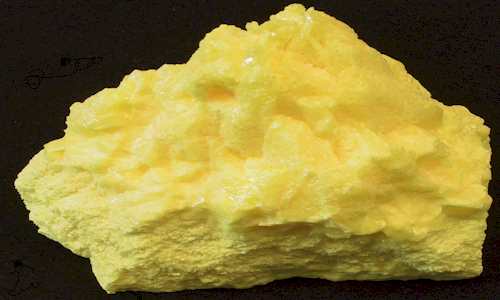 Example: Sulfur
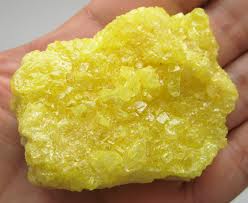 Physical Properties of NONMETALS
Some nonmetals maybe different in color.
Example:
Phosphorus
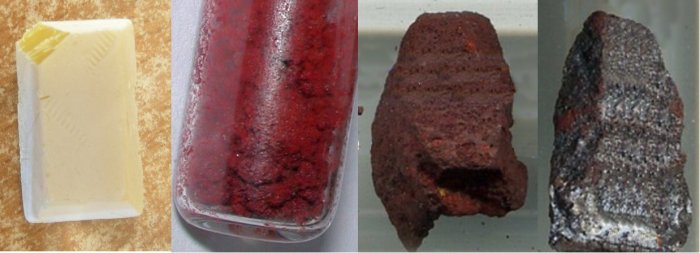 An interesting element: Carbon
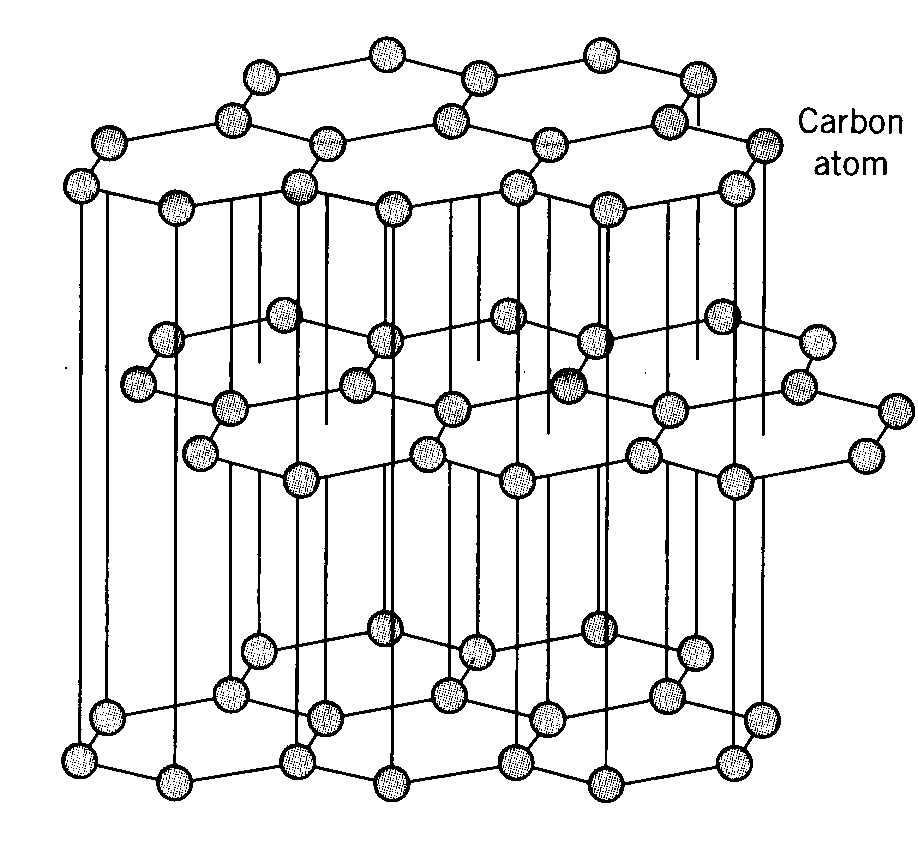 Ever break the point of your pencil? That’s because it’s made of graphite, a substance made up completely of Carbon—a brittle nonmetal.
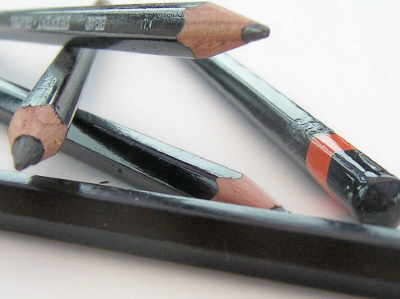 Carbon atoms in graphite
However diamonds, the hardest material of all, are made of the same element: Carbon. Look at how the carbon atoms are arranged in diamonds.
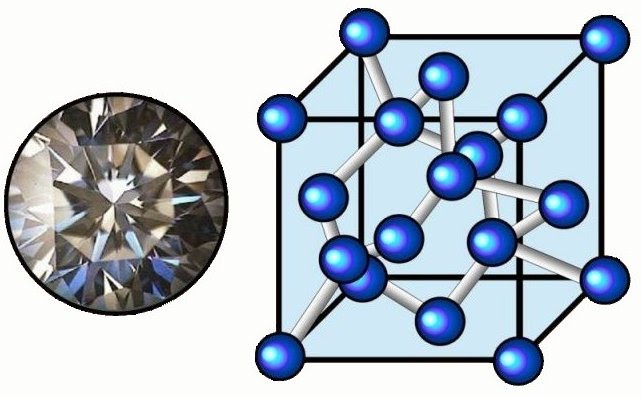 [Speaker Notes: You may also want to discuss how we are using carbon to create new materials such as nanotubes, or discuss buckeyballs.]
To nonmetals include inert (noble)gases
Each molecule of the inert (noble) gas consists of one atom
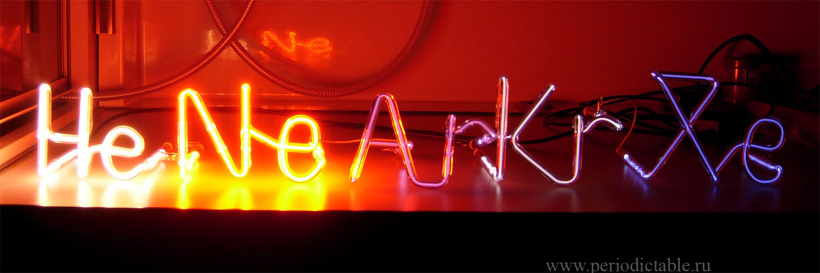 Thank you for
your attention!
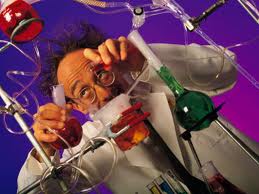